ECE445 – Senior Design | Group 32
Chengliang Li, Siping Meng, Honglu He
Introduction
For a long time, the idea of robots doing chores around the house has long captured people’s imaginations.
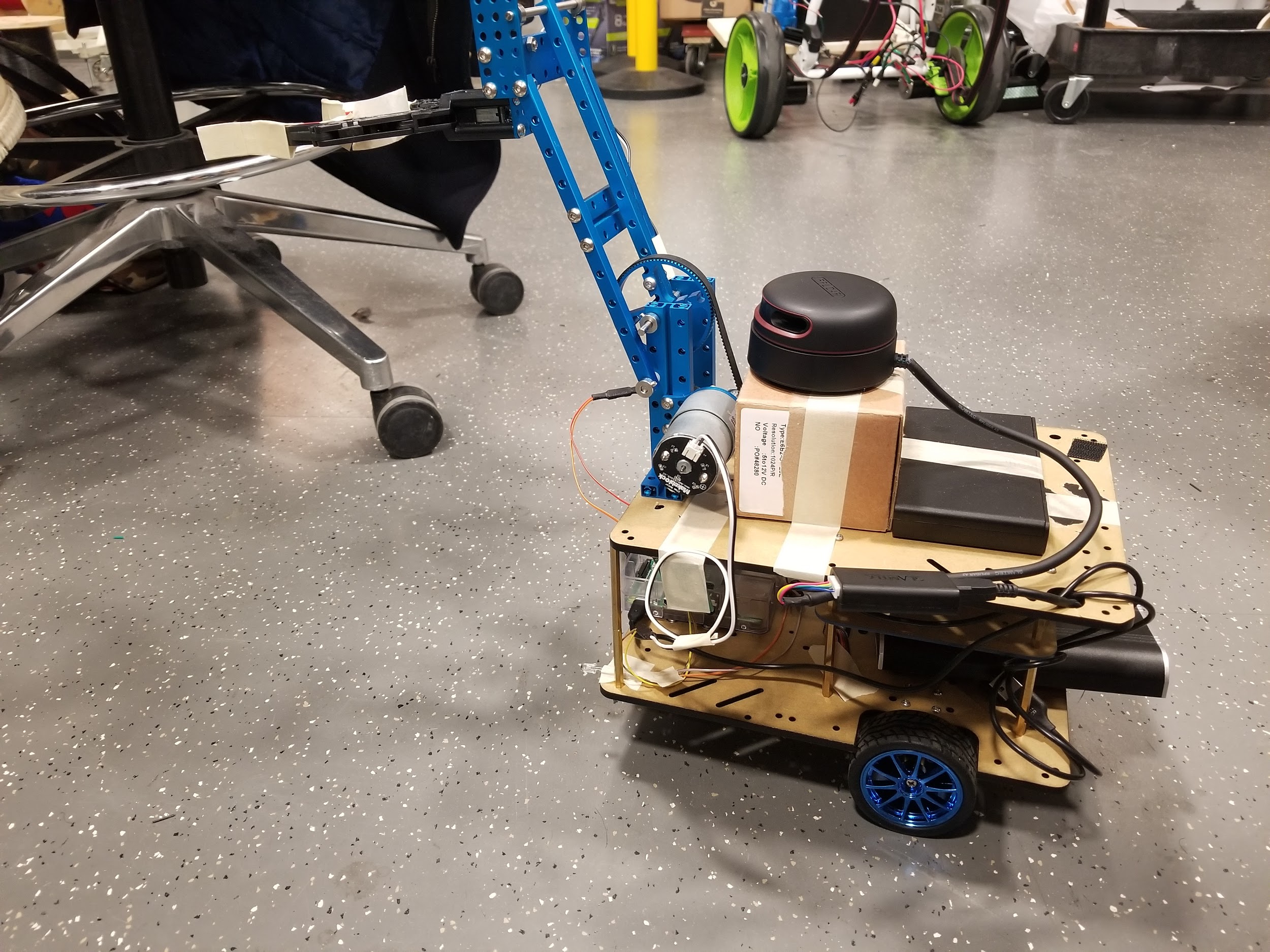 Design
We created a small automated robot which could grab and shift objects after receiving the command given by the user.
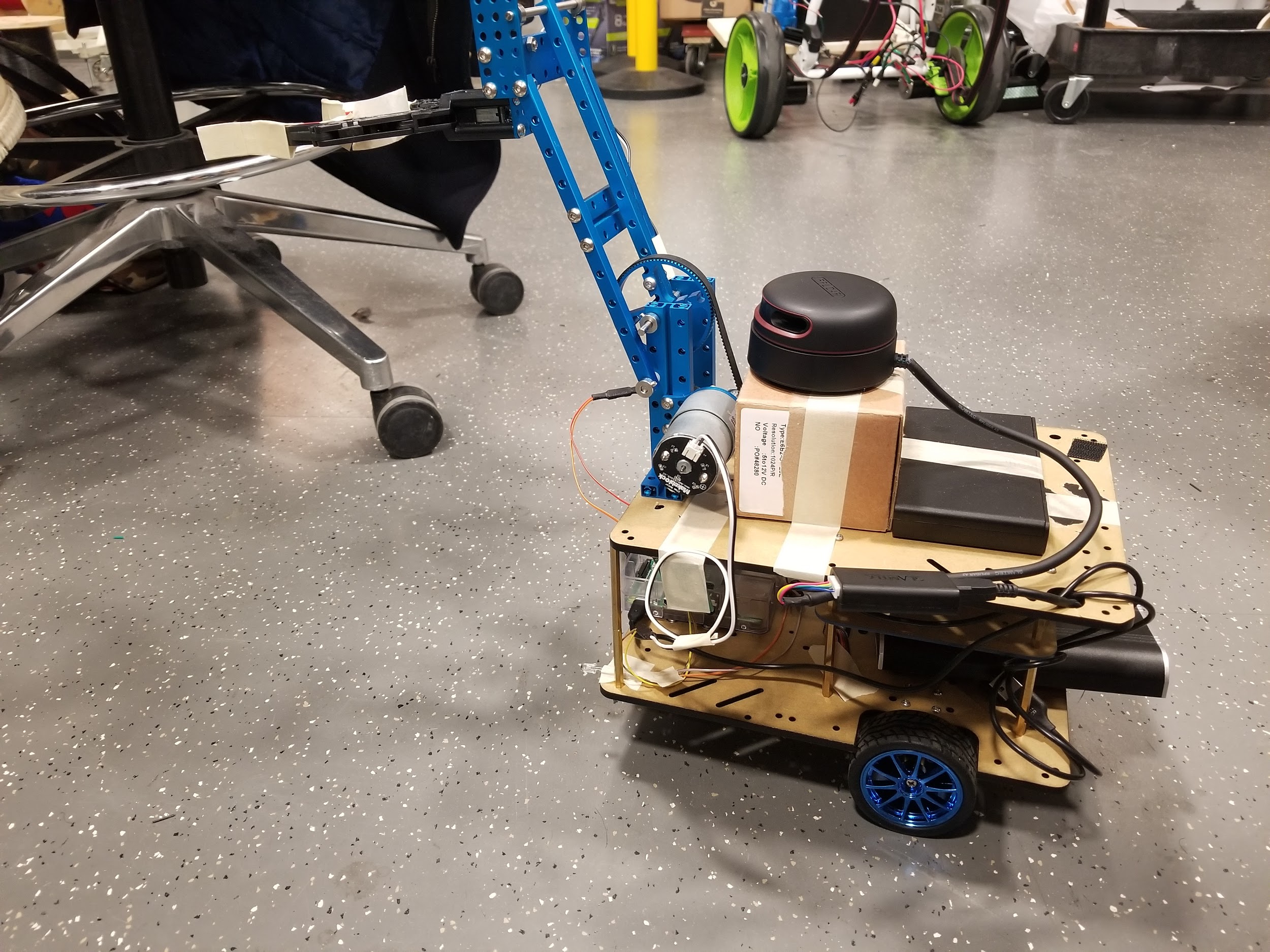 Parts
Chassis, PCB and Motor
LiDAR and Path planning
ROS, SLAM and Control
Chassis, PCB and Motor
Chengliang Li
Chenliang Li
Chassis
We used an three wheels acrylic waffle board robot car chassis.
Chenliang Li
Chassis (real photo)
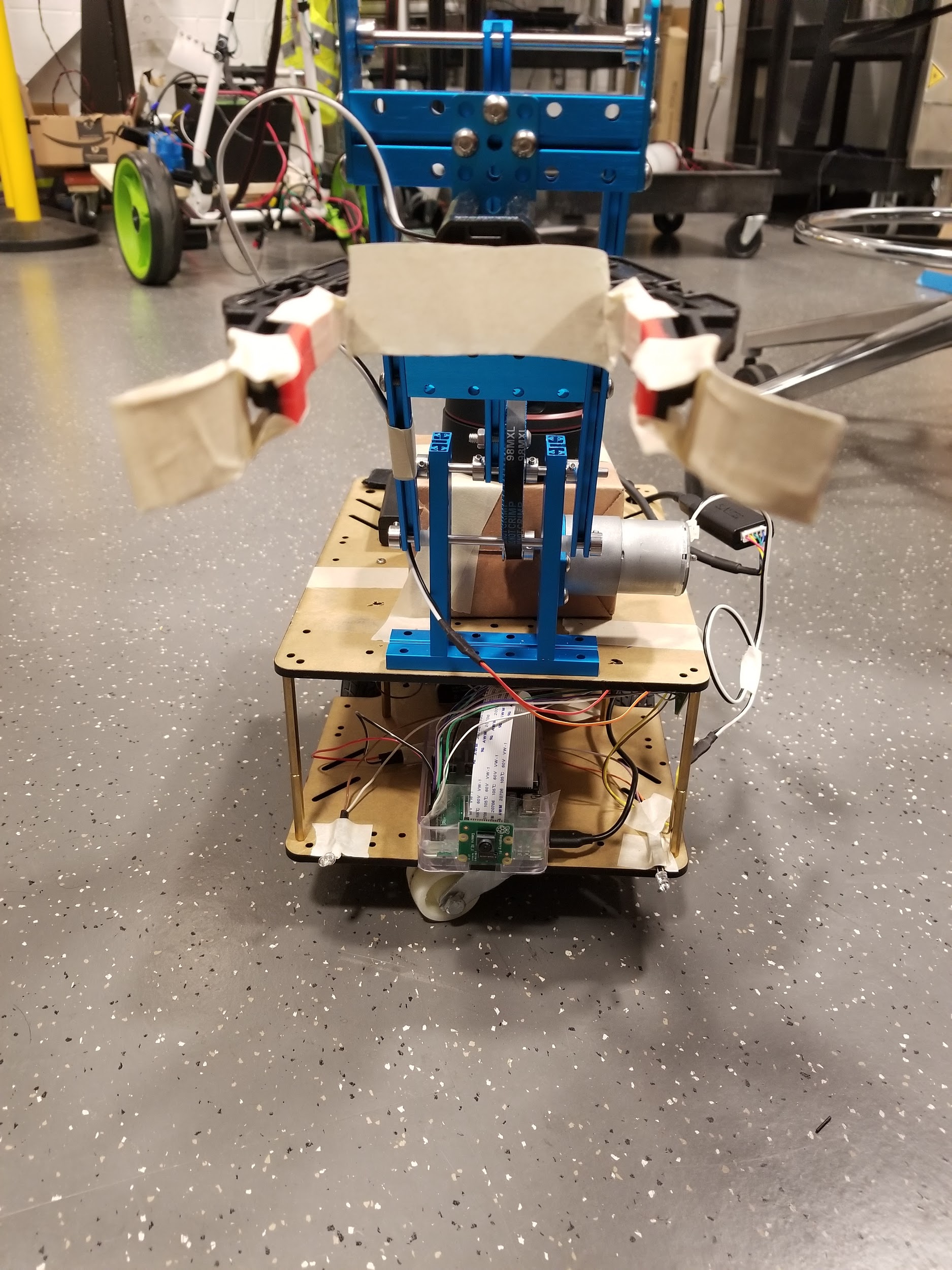 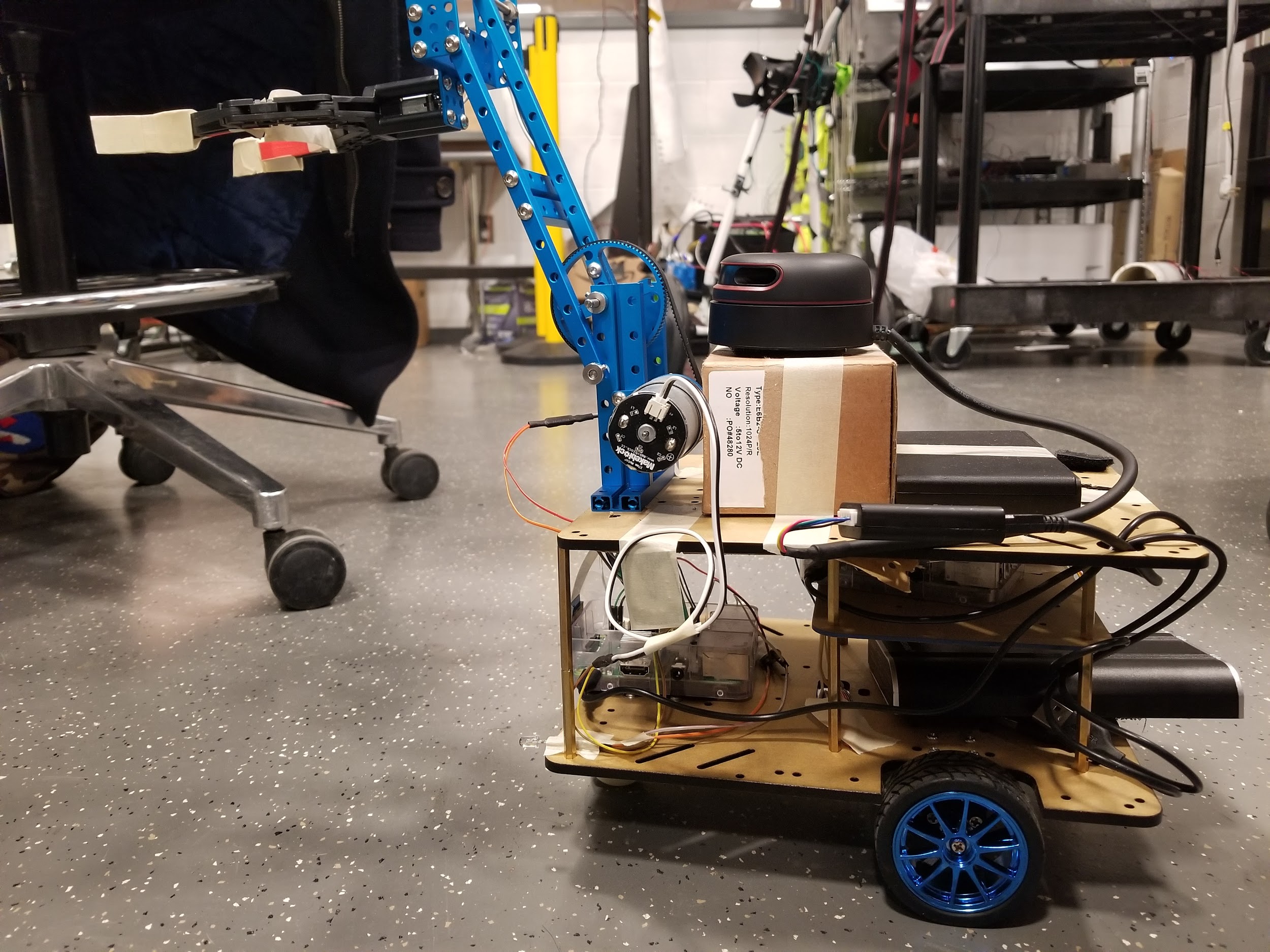 Chenliang Li
Motor
The DC brushed motor we used to drive our robot is CHR-GM25-370, DC 12V, 330 RPM. 

Drive the robot at 4.5cm/s  with 6.7kg weight
Chenliang Li
Motor (parameters and real photo)
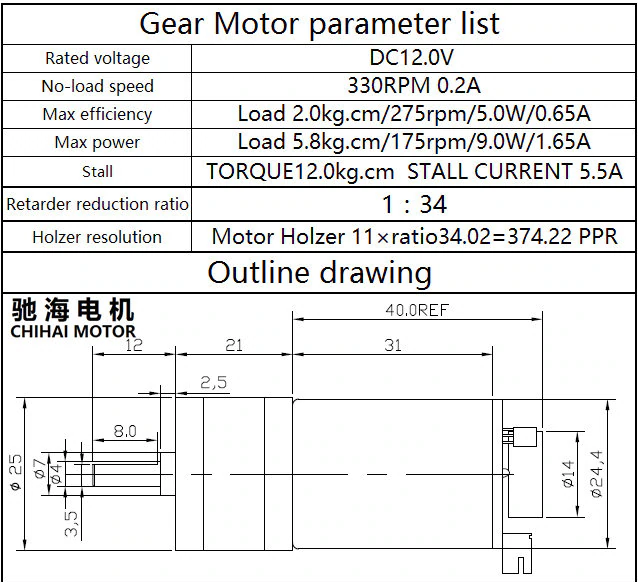 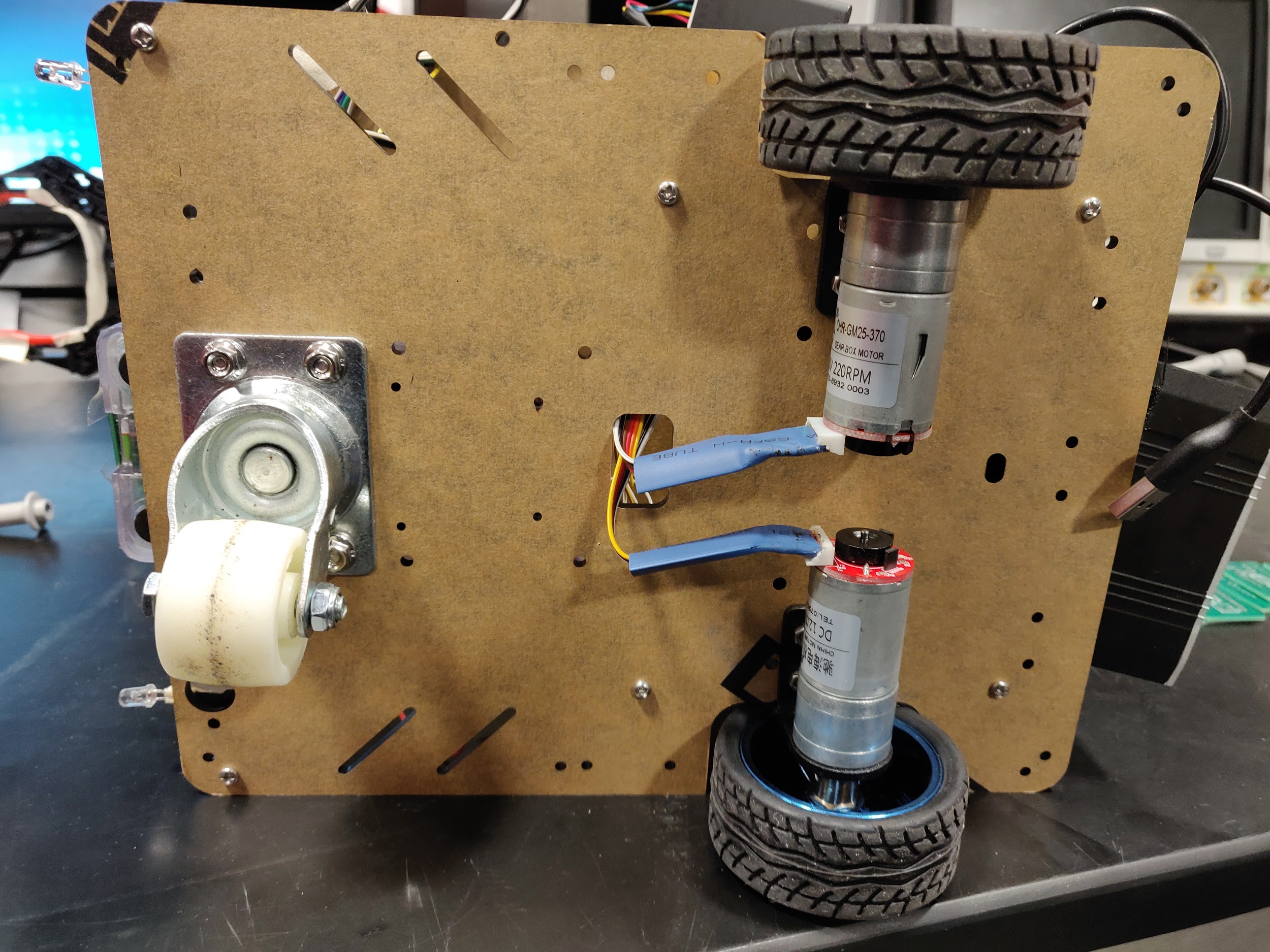 Chenliang Li
PCB
We designed a PCB for our motor controlling system, centered on TB6612 motor controlling chip.
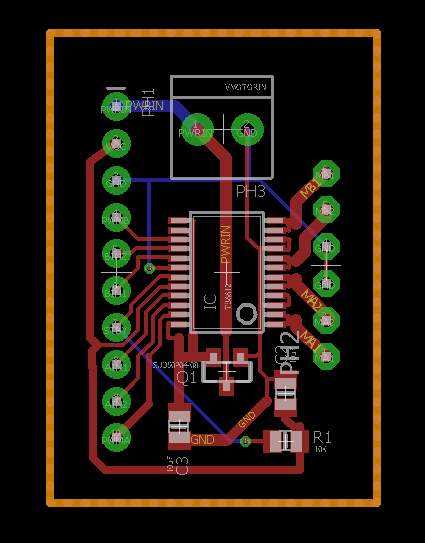 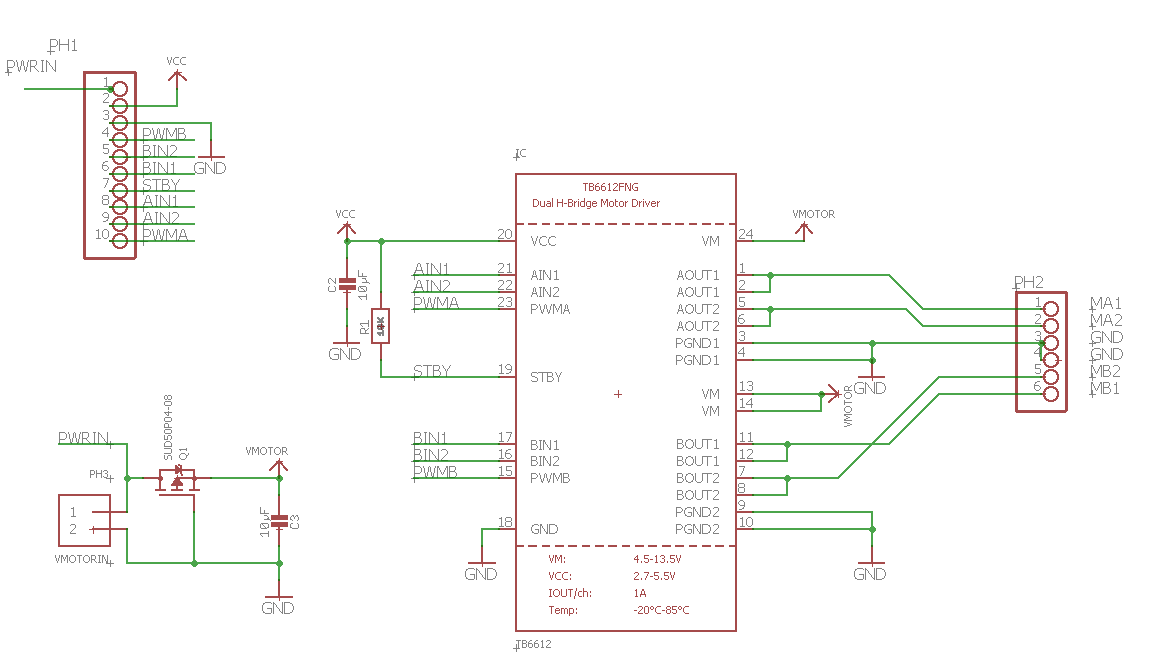 Chenliang Li
PCB (photo of empty and soldered board)
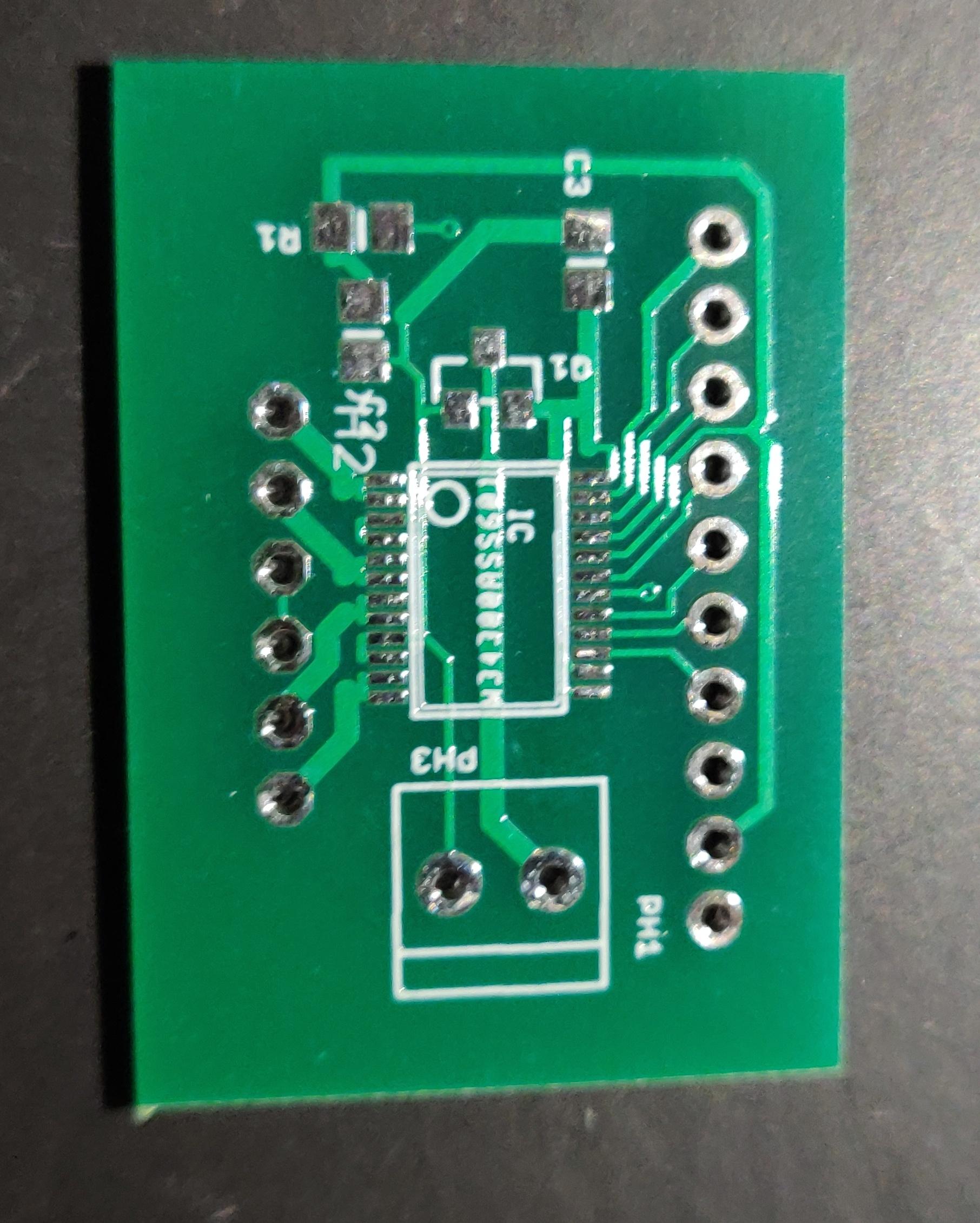 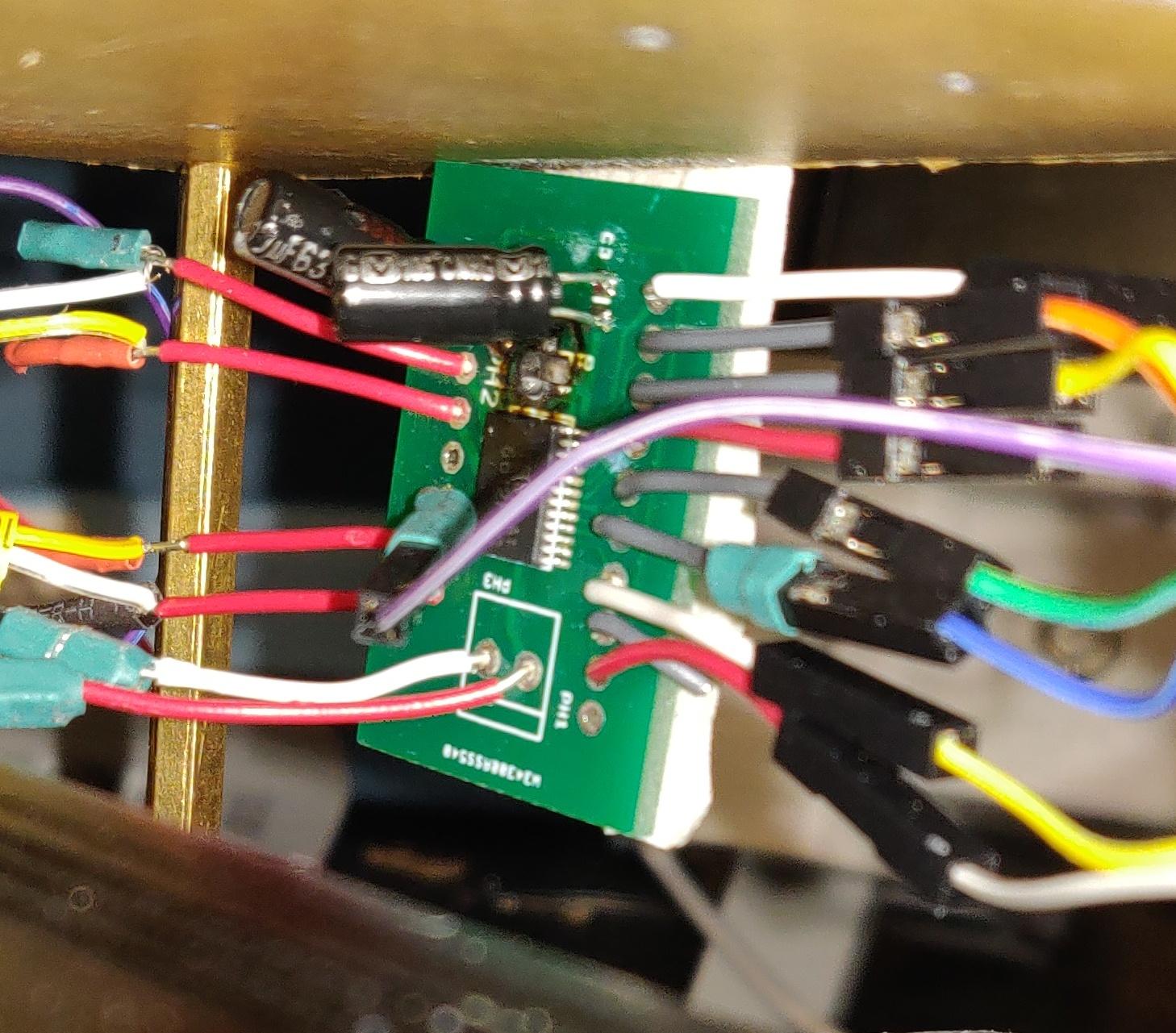 Chenliang Li
Functional Tests
Motor test: 
Voltage input w/ different weights                          ↓
rotation rate test
PCB test:
Mock PWM signal, logic and power voltage
↓
Output voltage variation test
Chenliang Li
Challenges and Failures
Revise for better PCB design 

Find PCB bugs

The component layout for balancing

Exposed wires and components
Chenliang Li
Other Tests
Test with GPIO on Raspberry Pi
 
Test otation speed test for LiDAR
Chenliang Li
LiDAR and Path planning
Siping Meng
LiDAR
Low Cost 360 Degree Laser Range Scanner

12 meter radius
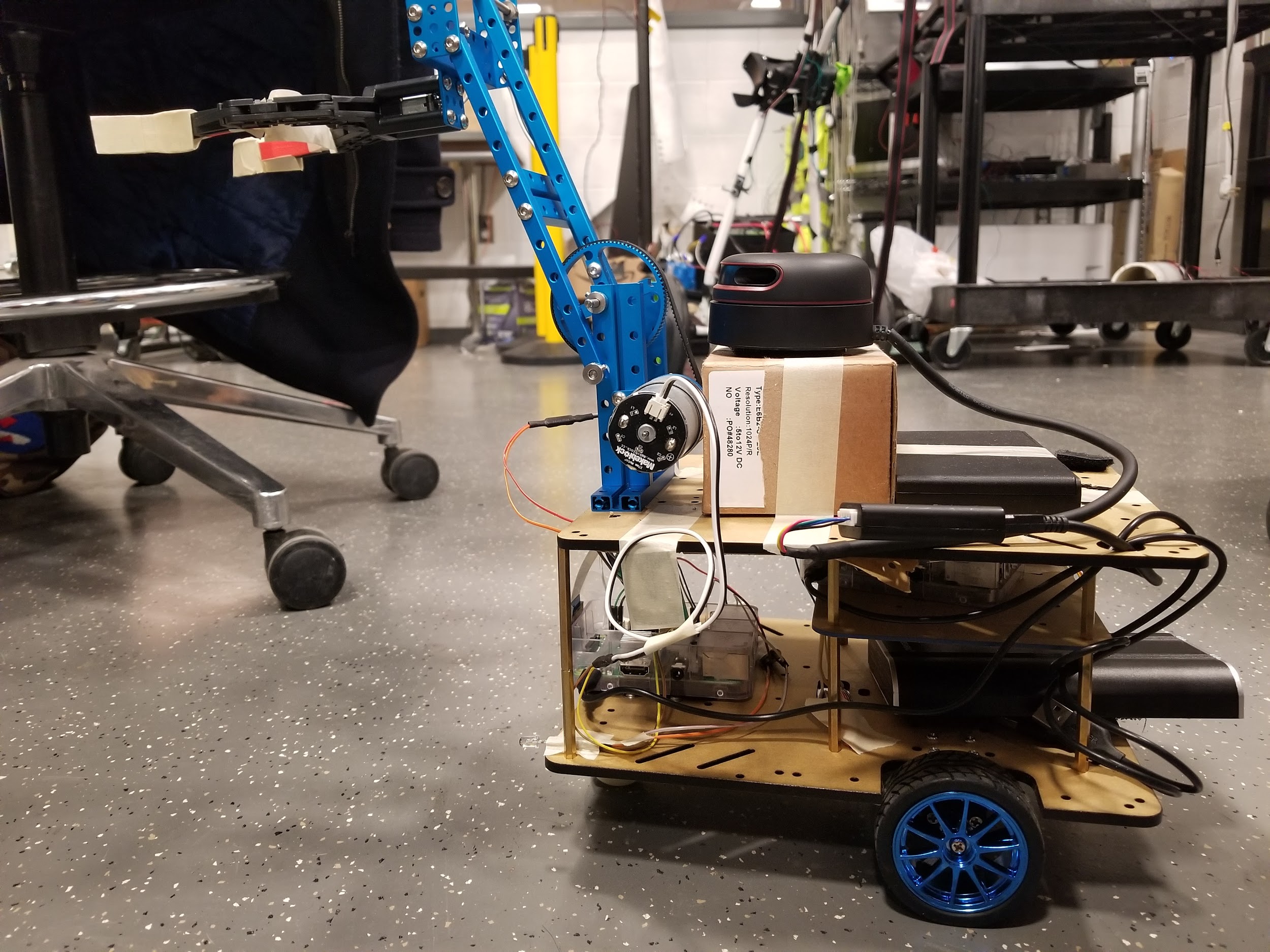 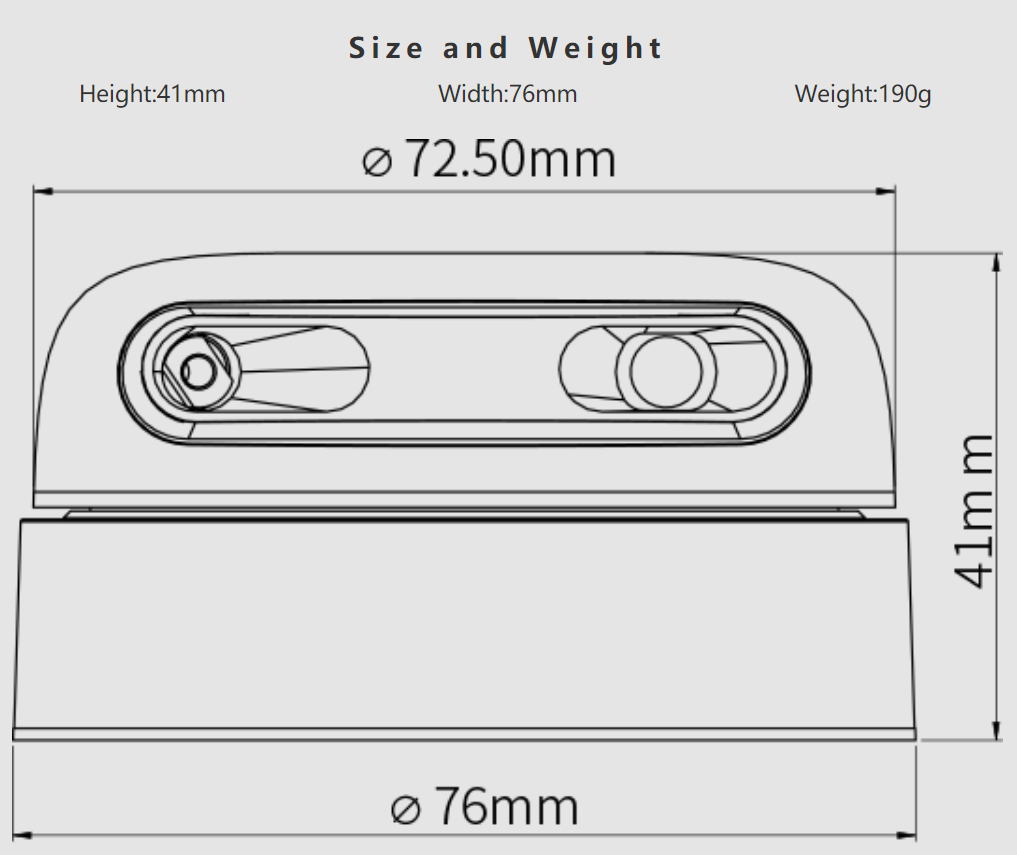 Siping Meng
LiDAR and Path planning
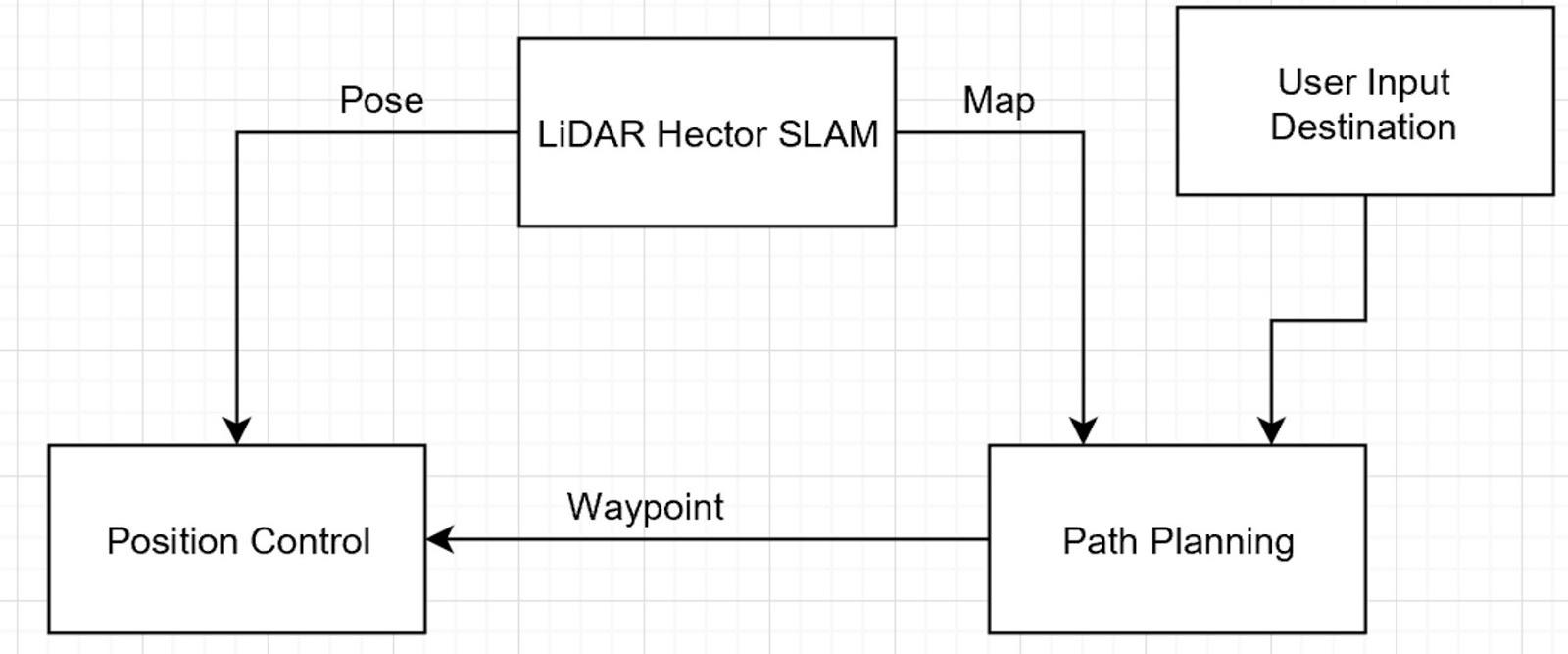 Siping Meng
Requirements and Verifications
LiDAR

2D Mapping

Obstacle avoidance

Path Planning
Siping Meng
LiDAR and MAP
Input is Hector SLAM MAP

[0,0,0,-1,100,100,0...,0]
0 - Empty Space
-1 - Not Sure
100 - Obstacle
Siping Meng
LiDAR and Path planning
Hard to visualize in 1D

visualization tool for debug

robot size
Siping Meng
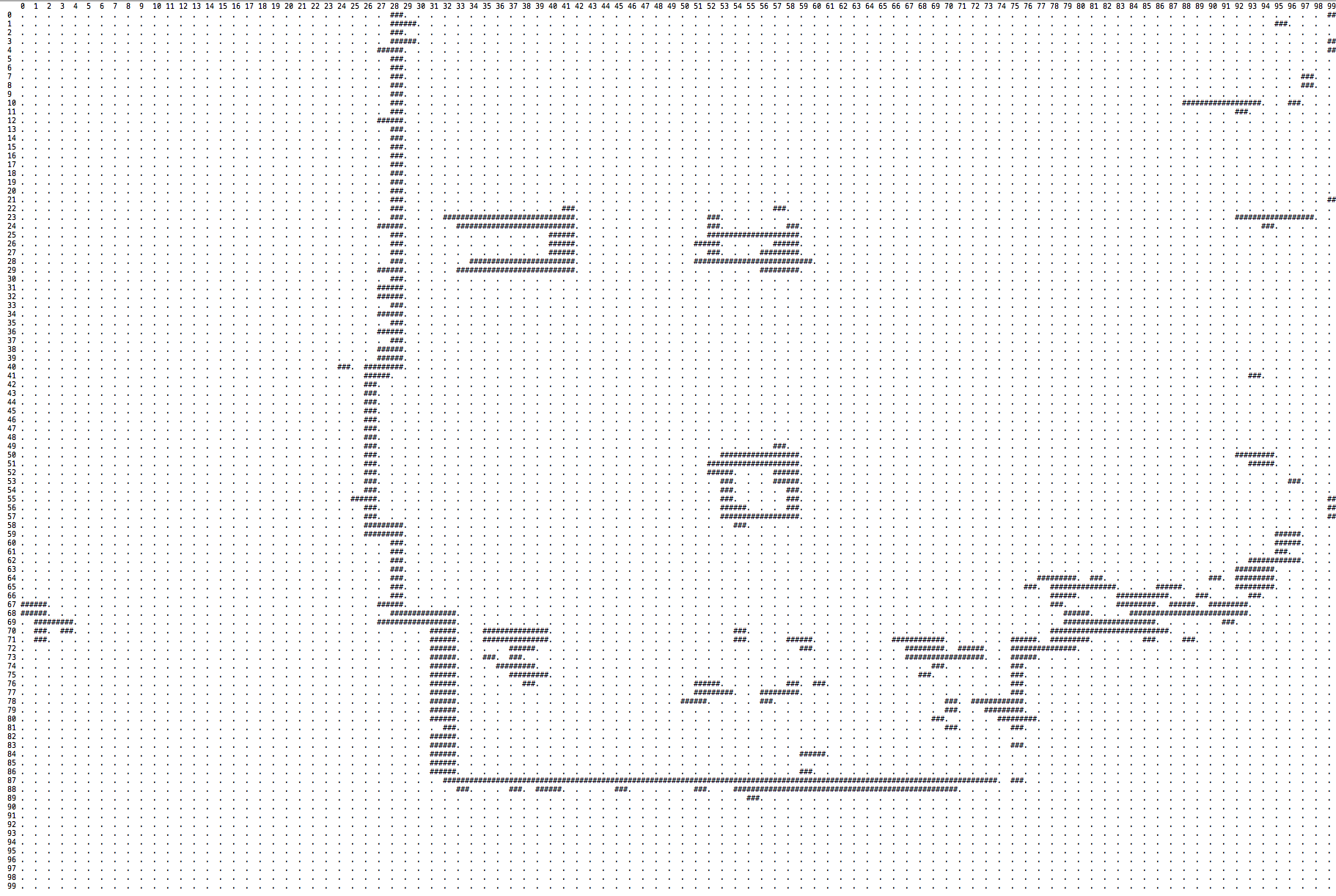 LiDAR and Path planning
Hard to visualize and plan in 1D
Siping Meng
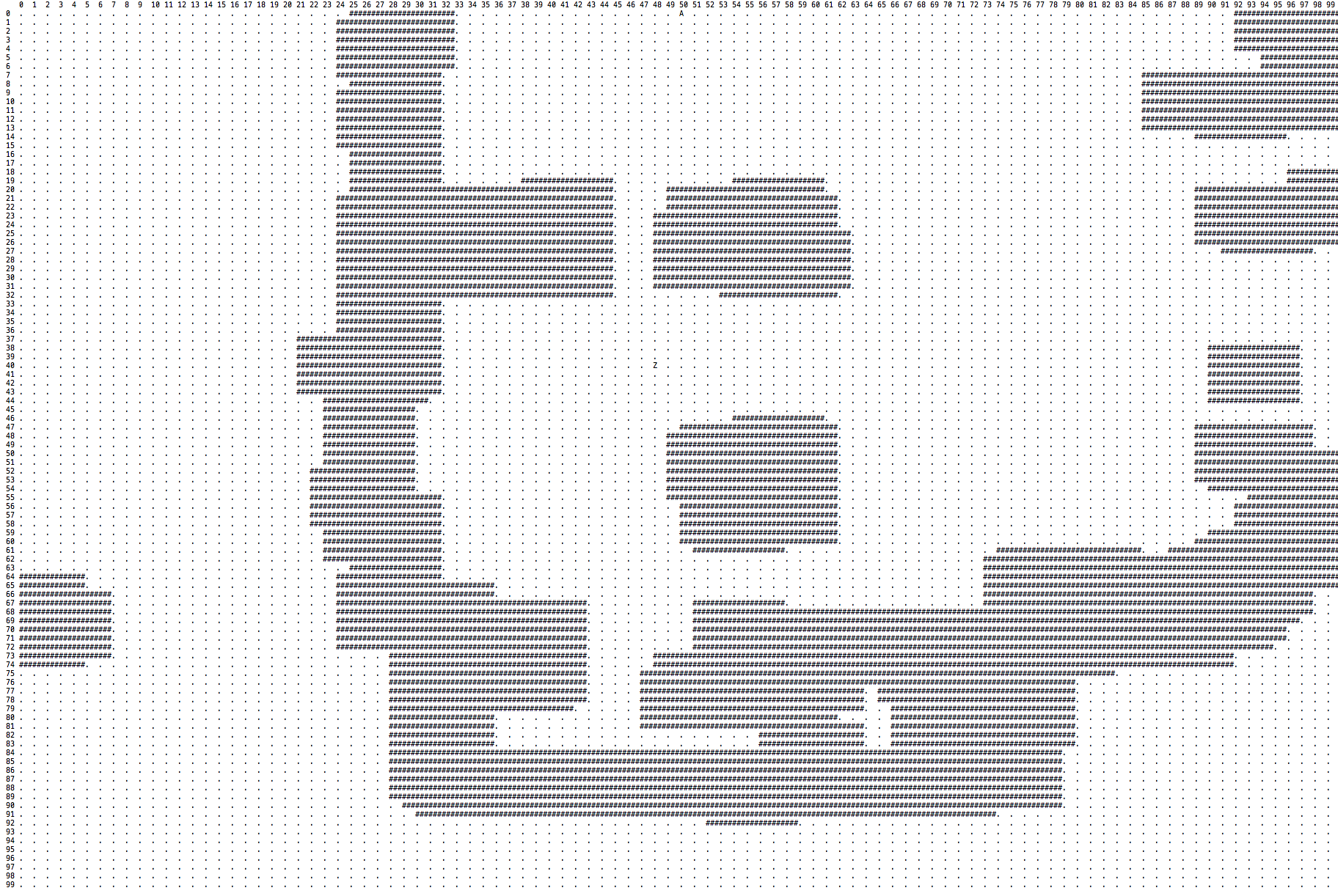 Siping Meng
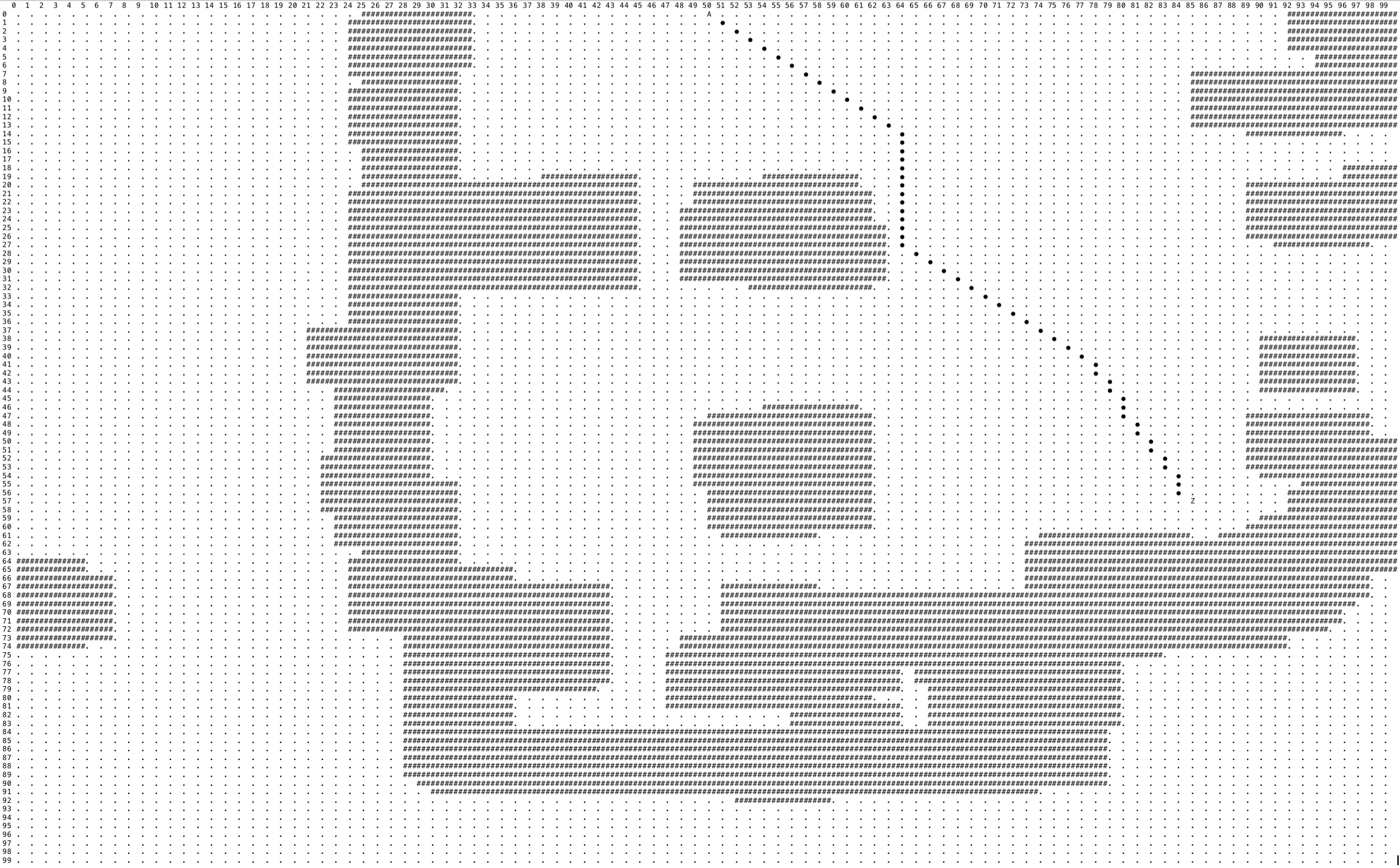 Siping Meng
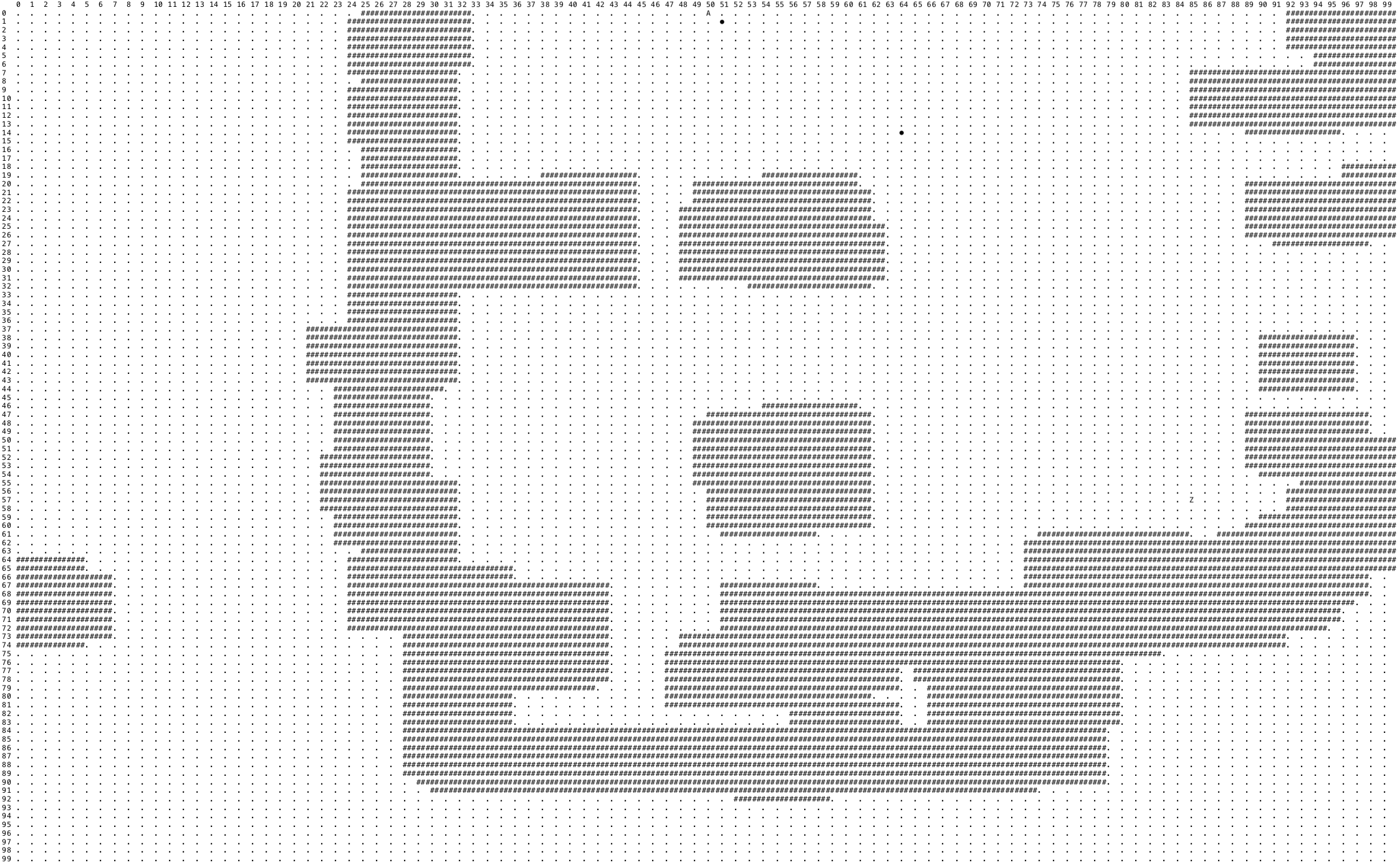 Siping Meng
Functional Tests
Test on computer

Try out on robot

Debug on computer

Try out on robot
Siping Meng
Challenges and Failures
Replan

Moving object(s)
Siping Meng
ROS, SLAM and Control
Honglu He
ROS
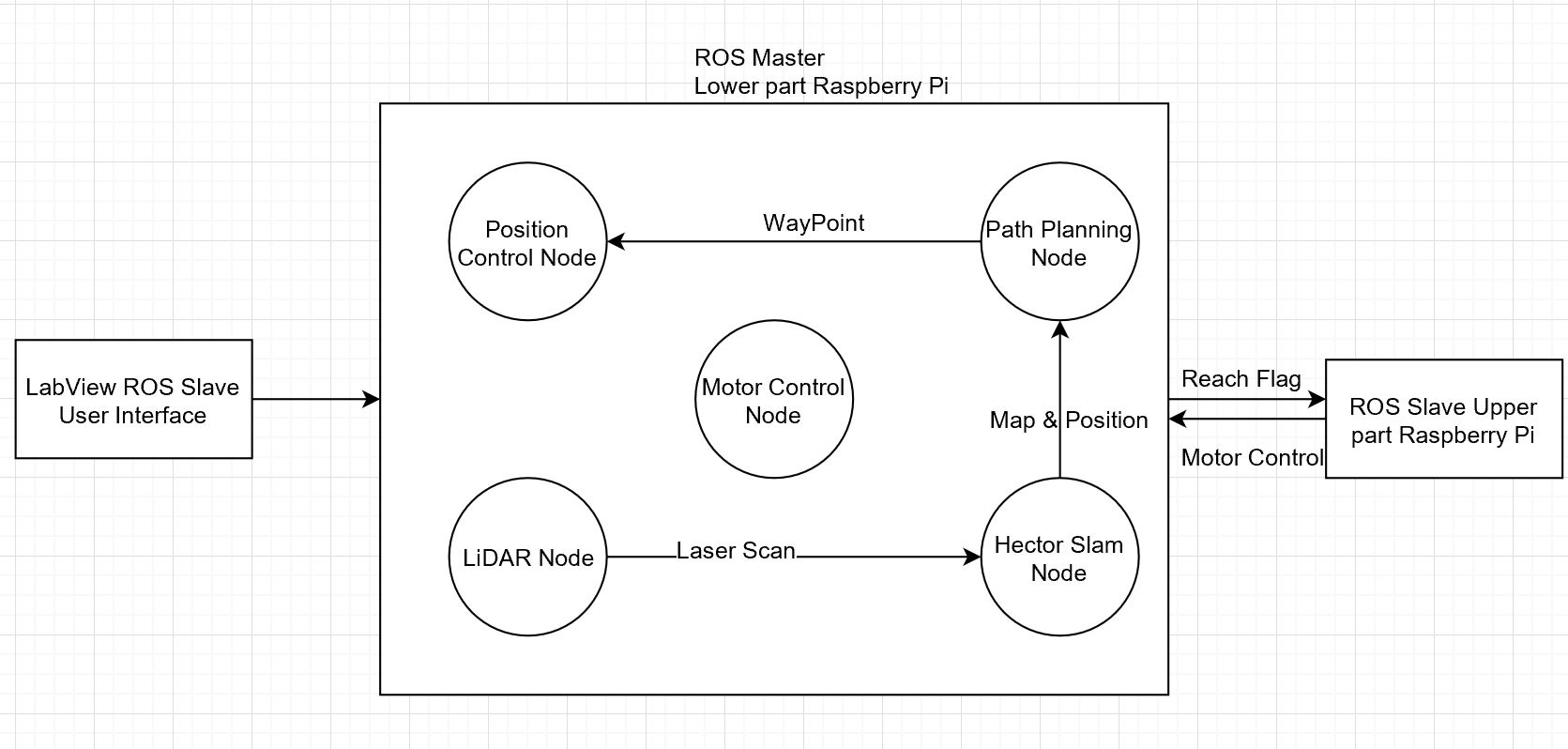 Review of original design
Honglu He
Hector SLAM
Input: 
LiDAR sensor_msgs: LaserScan.msg
Output: 
	Pose: Geometry_msgs: Pose.msg
	Map: Navigation_msgs: OccupancyGrid.msg
Honglu He
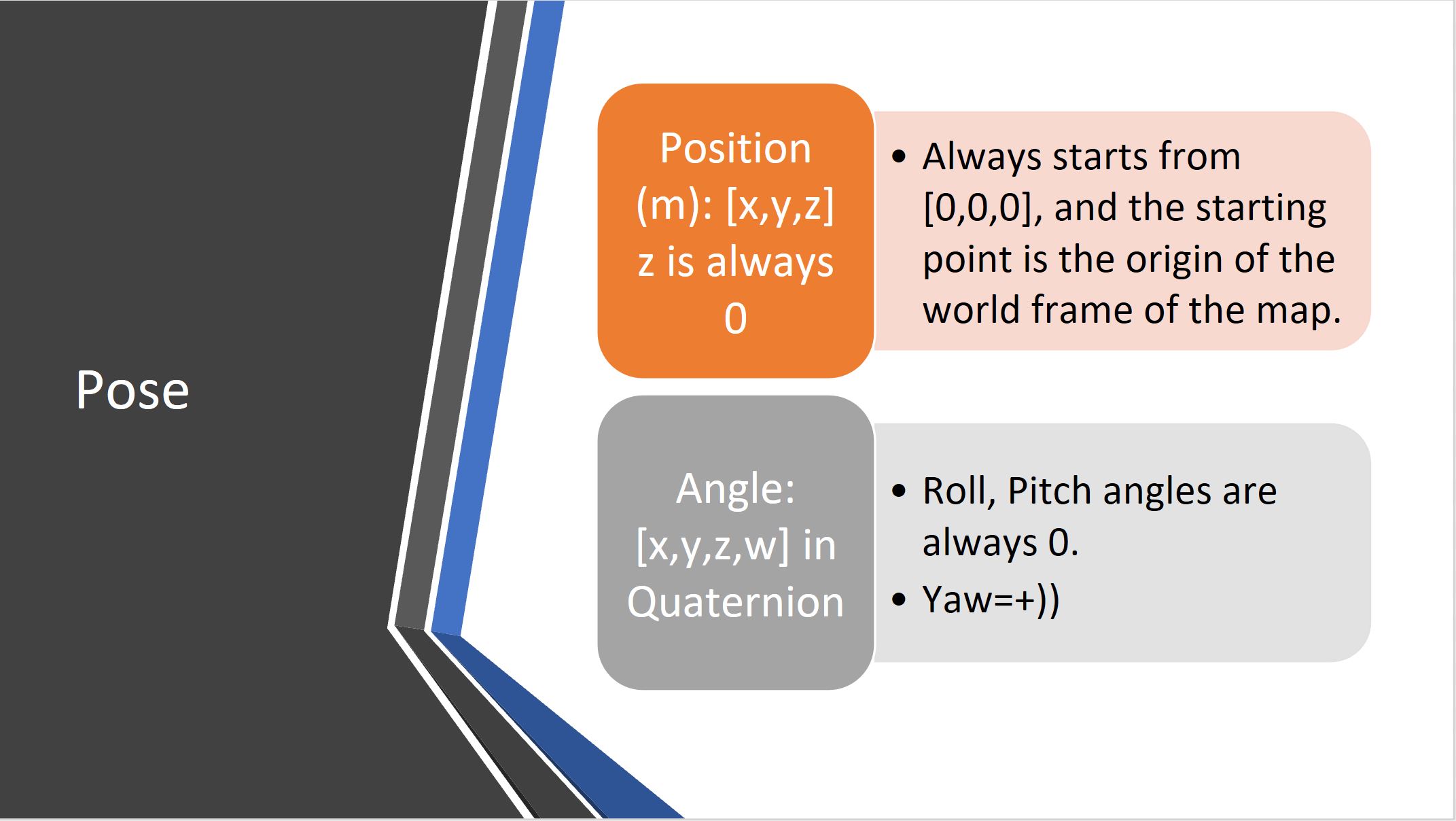 Honglu He
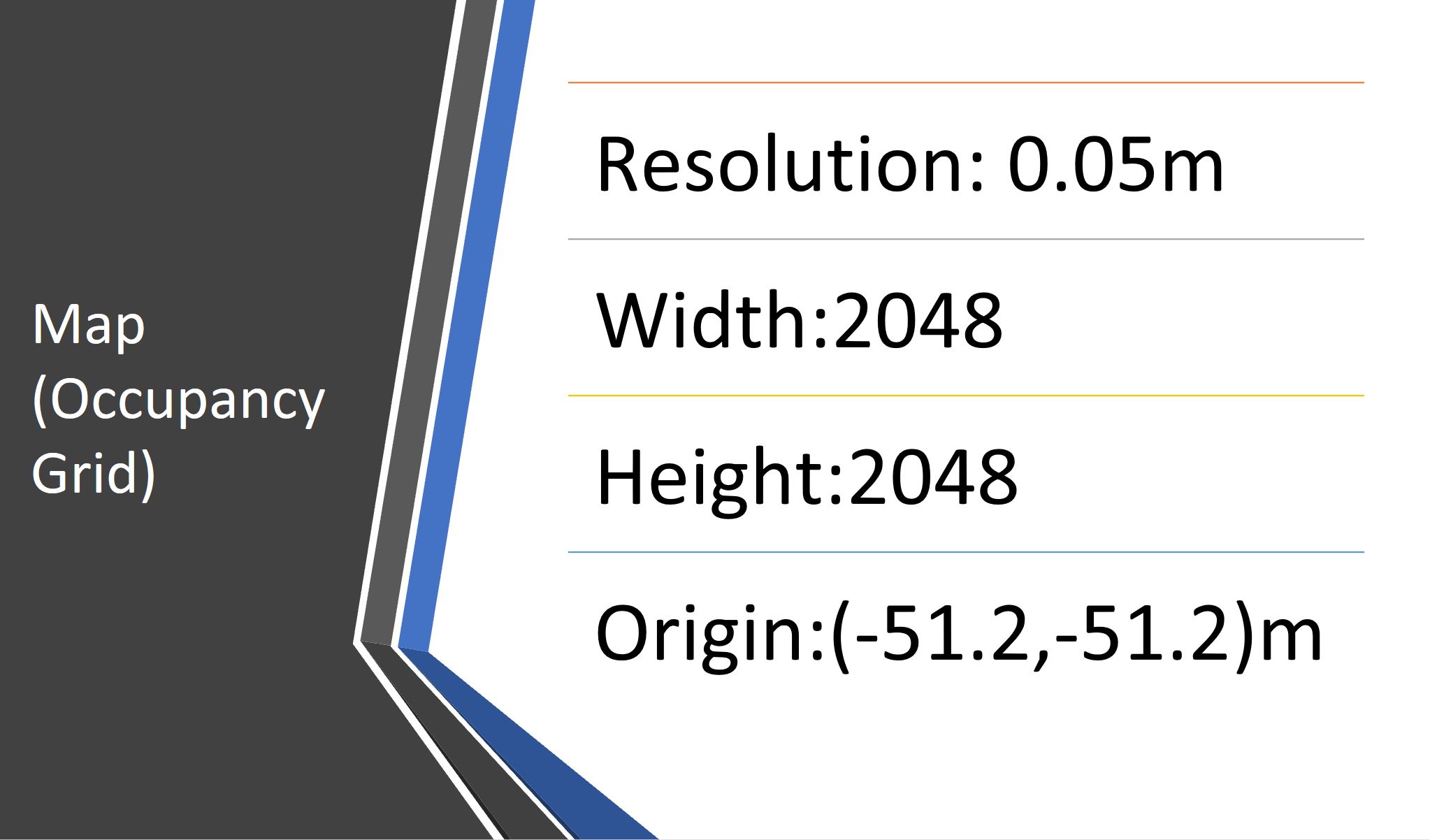 Honglu He
Position Control
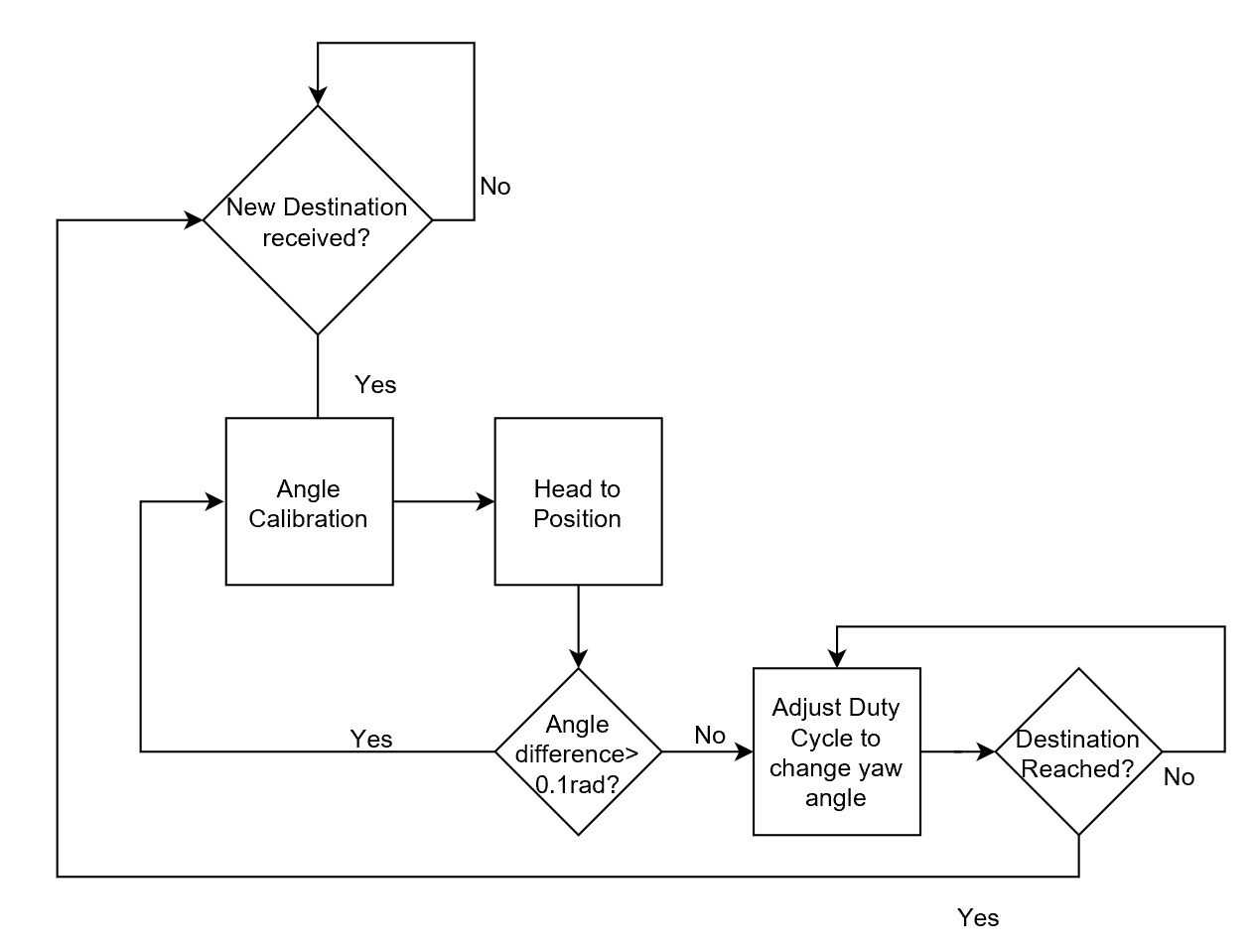 Honglu He
Motor Control
Simply receive command from upper part to adjust robot’s angle and position.
Honglu He
LiDAR PointCloud Tests
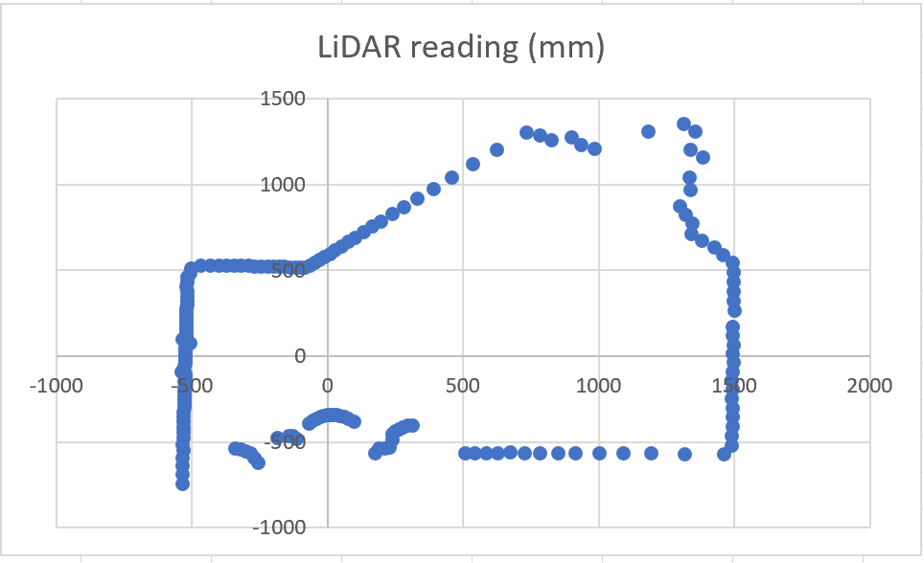 Honglu He
LiDAR Mapping Test
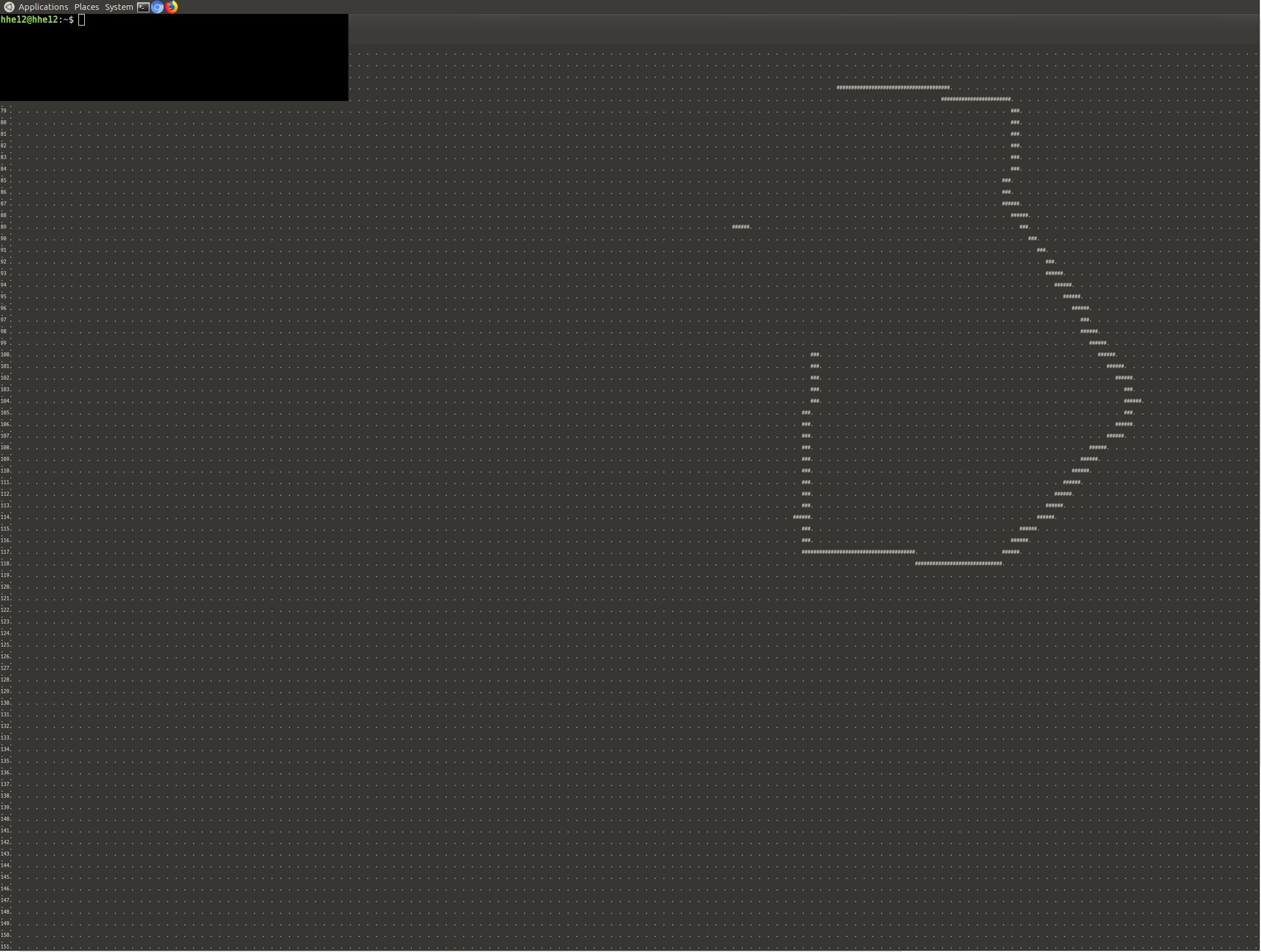 Honglu He
Localization Test
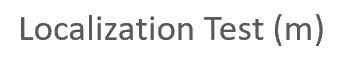 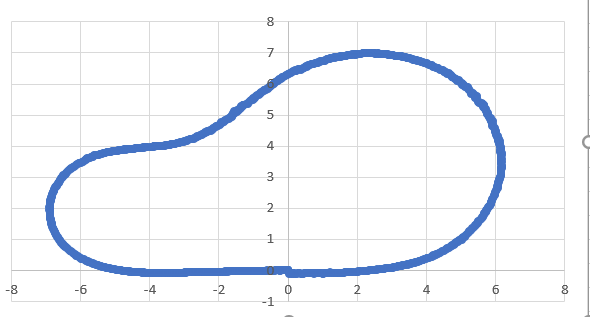 Honglu He
ROS Wireless Motor Control Test
LabView on Window laptop takes in “←”, ”↑”, and ”→”
Raspberry Pi subscribes to the message and can make straight, left and right actions.
Honglu He
ROS communication between 2 Pis
Upper part Pi publish motor control command
Lower part Pi successfully receives command and makes the action
Honglu He
Challenges and Failures
The SLAM will fail if there’s moving object close to LiDAR at first 5 seconds after the SLAM starts.
The SLAM output angle will be corrupt if the the robot turns too fast (50% duty cycle on each side)
Map conversion takes time, so the robot will keep converting maps for path planning, and the path planning will use prepapared map
Honglu He
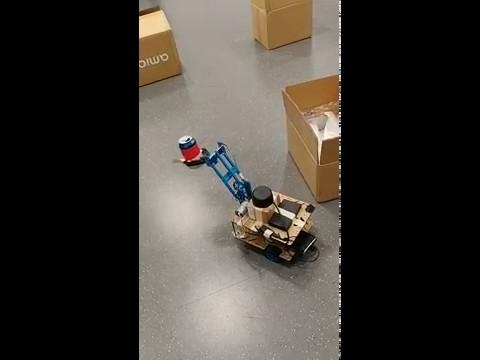 Result
Further Work
Overall Design
Concise wiring
Better control for motors
More precision in localization
Emergency stop
Acknowledgement
Amr Martini  Suggestions and support for         .                    the whole semester.

Prof. Chen   Advice on design review.